المحاضرة (2)
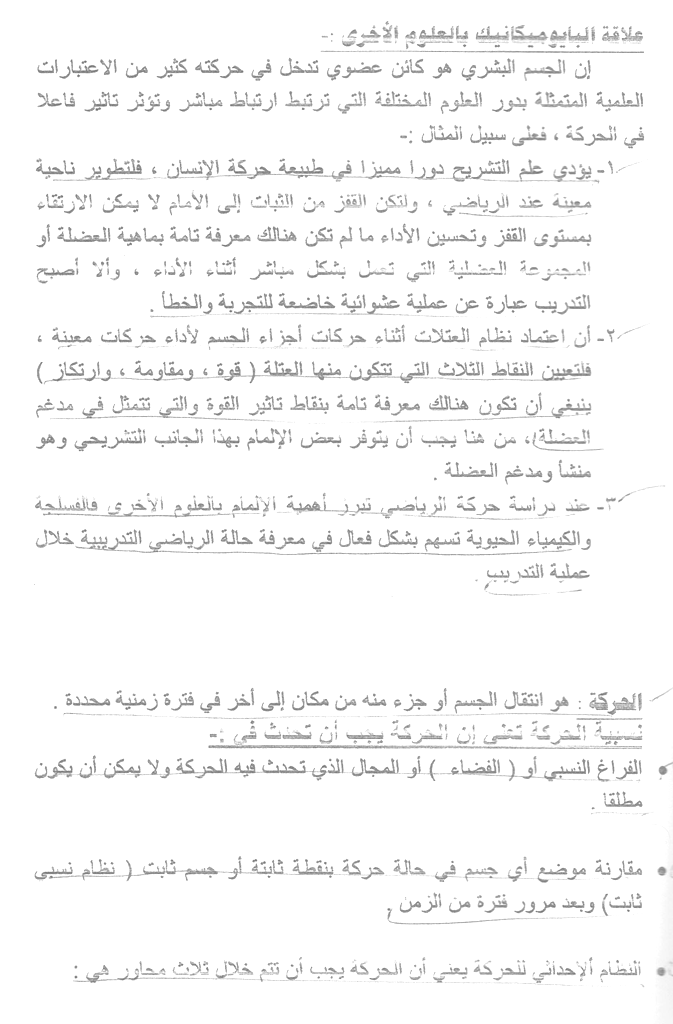 المحاضرة (2)
المحاضرة (2)
المحاضرة (2)
المحاضرة (2)